PM2.5の現状とこれからについて
山口大輝・瀬沢玲二・堀口心太郎・吉村誠也
目次
・本研究の目的
　　→PM2.5とは何か、何故発生するのか、人体に及ぼす影響
　他国に与える影響、中国政府の対応策を研究する。
・第1章　PM2.5問題の発生原因とPM2.5の健康被害
・第2章　日本でのPM2.5発生状況と対策
・第3章　中国のPM2.5問題と日本への影響
・第4章　PM2.5に関する市民意識調査（アンケート）
　要約と今後の課題
本研究の目的
この研究の背景
近年よく耳にする環境問題として、中国における微小粒子状物質ＰＭ2.5による大規模かつ深刻な大気汚染が発生したことを契機に、日本への越境大気汚染が大きく報道され、社会的な話題となっているから。
・目的
ＰＭ2.5 をめぐる問題について、ＰＭ2.5 の定義や歴史的経緯を紹介した上で、
日本や中国におけるＰＭ2.5による大気汚染の現状、今後の課題について述べていく。
・研究方法
Webのホームページを参考にする
本で調べる
第１章　PM2.5問題の発生原因
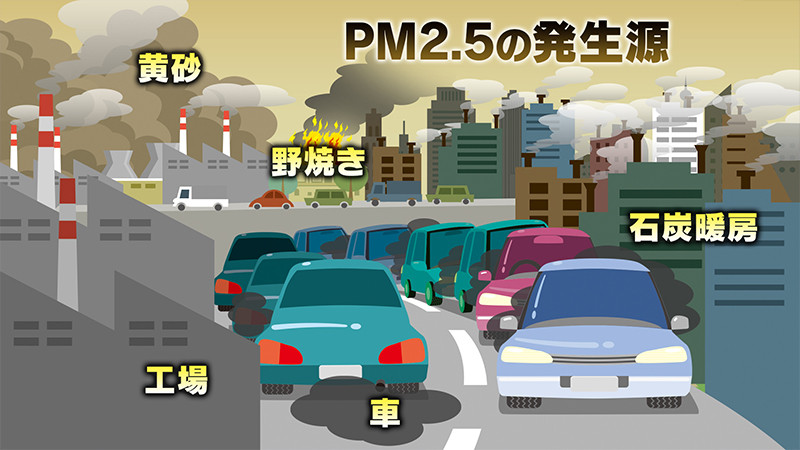 [Speaker Notes: PM２．５の発生メカニズム
PM2.5は日本でも頻繁に排出されています。例えば、工場の排気やディーゼル車の粉塵にも含まれています。
もっといえば自然発生でもPM2.5は発生しています。火山灰の中にも多く含まれているので、2013年にも桜島が噴火した時には
中部地方のや関東近辺でも桜島の噴火によるからのPM2.5が観測されています。
微小粒子状物質（ＰＭ２．５）は粒子の大きさが非常に小さいことから、肺の奥まで入りやすく、ぜん息や気管支炎などの呼吸器系の疾患、肺ガンのリスクの上昇や、循環器系への影響を引き起こすおそれがあるとされています。そのため、小さなお子さんや高齢の方、呼吸器系・循環器系の疾患のある方は、１日のＰＭ２．５濃度が高くなると予想される場合には特に注意が必要です。
また、近年では大陸からの大気汚染物質が日本に影響を与えることが懸念されています]
1-2　PM2.5が人間の体に及ぼす健康被害
[Speaker Notes: 「PM2.5」が人間のからだに及ぼす健康被害には以下のものがあります。]
1-2　PM2.5が人間の体に及ぼす健康被害２
１−３　PM2.5が人間の体に及ぼす健康被害３
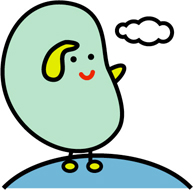 第2章　日本でのPM2.5発生状況と対策
現在、大気汚染防止法に基づき、地方自治体によって全国700カ所以上でPM2.5の常時監視が実施されています。
PM2.5を始めとする大気汚染物質濃度の現在の状況については、環境省（大気汚染物質広域監視システム【そらまめ君】）や多くの都道府県等のホームページで速報値が公表されています。
常時監視結果については、各自治体がデータ確定作業を行った上で、測定された翌年度に一括して国へ報告されています。
日本でのPM2.5発生状況
東海地方のPM２.５情報
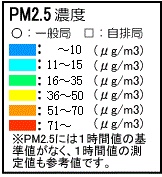 ２０１７年１２月２日午後２３時頃
第2章　日本でのPM2.5の対応策
モースダブルプロテクション
(エースインターナショナルジャパン)
最高峰のN99に対応したマスク。4層構造の医療用マスクで、2層目と3層目に米国で開発されたN99対応の特殊フィルターを採用し、静電気で微粒子を誘引する加工が施されている。レギュラーサイズとミディアムサイズ(婦人用)、スモールサイズ(子供用)の3種類を展開。
三次元高密着マスク(コーワ)　
N95規格に相当するフィルターにより、0.1μm以上の微粒子を99%カット。左右上下にプロテクターを配備し、顔への密着度を高め、隙間からの侵入を防ぐ。ふつうサイズから小さめの女性用、子供用サイズの3種類が揃う。
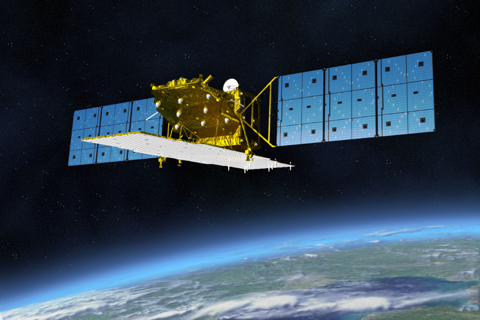 第3章　中国のPM２.５問題
中国ではこれまで硫黄酸化物(SOx)などの大気汚染対策に取り組んできた経緯もあり、 地域によっては 2000年から2010 年頃にかけて PM2.5 濃度が低下したとみられる。
米国の研究チームが、NASA の人工衛星データを用いて 2001〜2003 年頃から 2008〜2010 年頃ま での PM2.5 濃度の変化を分析し、北京市や北部のいくつかの省では濃度が低下したことを 示している。北京市も、市内の PM2.5 濃度が2000 年の 100〜110μg/m3 から 2010 年の 70 ~80μg/m3 までの低下したと発表している。
３−１　中国のPM２.５問題
中国のPM2.5濃度(中国政府発表、2013年)
[Speaker Notes: 近年は、より詳細な測定結果が得られるようになった。2013 年には、中国 74 都市で PM2.5 濃度の測定が始まり、中国政府が測定結果を公表している。74 都市の年平均値は 26~ 160μg/m3(平均 72μg/m3)であり、京津冀地域(106μg/m3)や北京市(89μg/m3)の濃度が 高い(表 3)。他方、北京の米国大使館が測定している 1 時間ごとのデータによれば、2009 ~2014 年の年平均値は 90~105μg/m3 程度で推移しているものの、各年とも最高値は 500μg/m3 を超え、気象条件等によっては非常に高濃度の汚染状態になることが明らかにな っている(表 4)。北京市における PM2.5 の主な汚染源(2012~2013 年度)は、自動車(31.1%)、 石炭燃焼(22.4%)、工業生産(18.1%)であり、これら合計で全体の約 7 割を占めている。 北京大学の研究によれば、2013 年の PM2.5 汚染により、北京など中国 31 都市の死亡者 数は、WHO 大気質基準(10μg/m3)を満たした場合と比較して 25.7 万人増加したと推計さ れています。]
第4章　PM2.5に関する市民意識調査（アンケート）
11月21日（火）
場所　名城大学
対象者　学生

11月28日（火）
場所　名古屋駅
対象者　会社員
4−1　PM2.5に関する市民意識調査（アンケート）
PM2.5に関するアンケート
微小粒子状物質（PM2.5）は、どのようにして発生するかわかりますか。
どのような健康影響があるか。
どの程度の濃度になると健康影響が生じるか。
中国の大気汚染による日本への影響は、どの程度か
4−2　PM2.5に関する市民意識調査（アンケート）
季節によってPM2.5 濃度は変動すると思いますか。
マスクの着用は有効か 
農産物の安全性に影響はないか。
現在の濃度に関する情報は、どうすれば入手できるか。
今後の課題